Algebraic Bethe ansatz for the XXZ Heisenberg spin chain
Igor Salom (Institute of Physics, Belgrade)
and Nenad Manojlovic (University of Algarve, Portugal)
Talk outline
Introduction to algebraic Bethe ansatz
A few words on motivation
Define XXX chain problem
Introduce standard notions (R matrices, Lax operator, monodromy, transfer matrix, Bethe equations)
Solving ABA
Contemporary research generalizations
XXZ chain interaction anisotropy
Nontrivial boundary conditions
How do we solve this?
Announce another integrable system – Gaudin model -  that Prof. Manojlovic is going to discuss in the next talk
Motivation?
So few problems that we can exactly solve
 Any such is precious

Some models have more or less natural potential application
Explains dominant magnetic behavior
Related to conformal field theories In 2 dimensions
Expected to provide insights to realistic problems
Basic problem – spin chain
Heisenberg spin chain Hamiltonian (nearest neighbor interaction):




Solve = find energies, wave functions, other conserved quantities
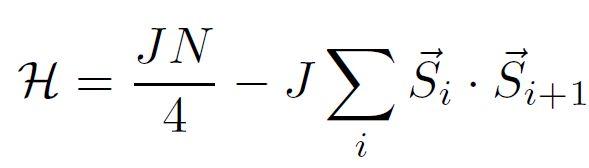 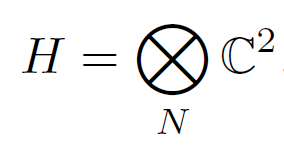 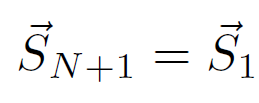 Coordinate Bethe ansatz
90 years old approach:




Does solve the main problem, but not allowing easy generalizations
We will not follow this approach
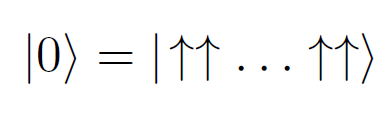 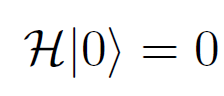 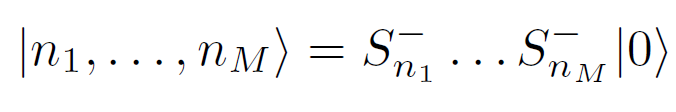 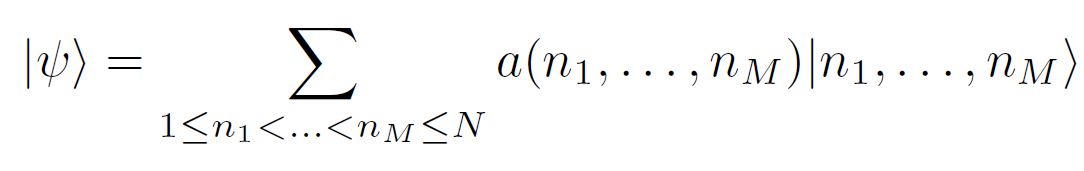 Algebraic Bethe Ansatz (ABA)
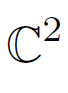 Introduce additional       auxiliary space       and a “Lax operator”:
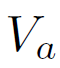 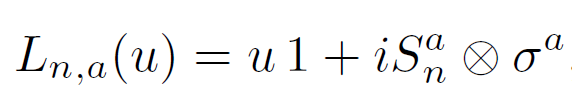 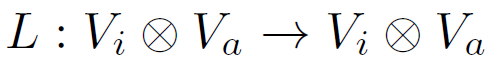 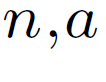 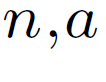 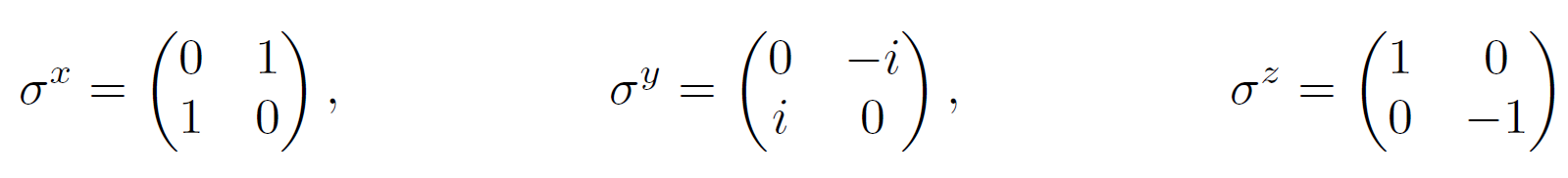 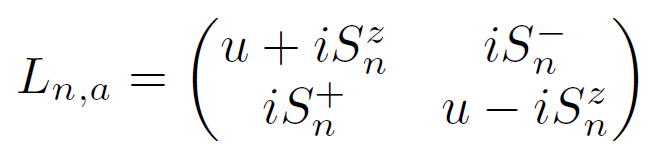 Relation to permutation operator
Lax operator can be written as:


Where P is permutation operator:
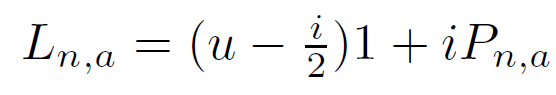 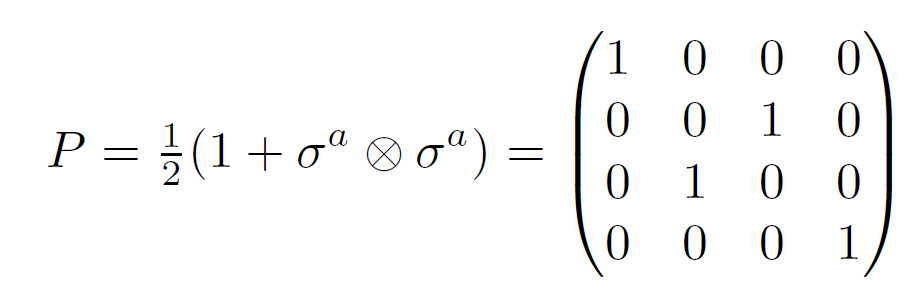 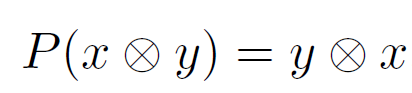 How Lax operators commute?
Consider:


where:

This “RLL” relation or “fundamental commutation relation” can here be confirmed by using:
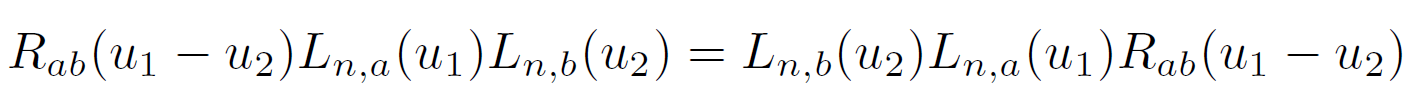 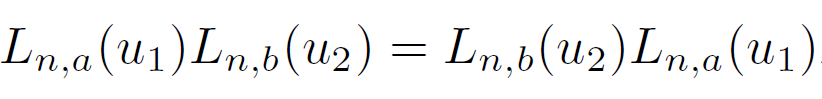 ?
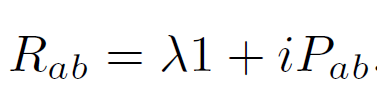 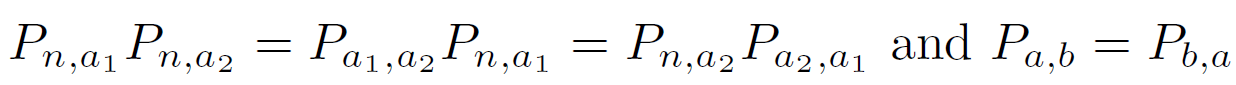 R matrices
These R matrices satisfy the quantum Yang-Baxter equation:

Which can be seen to follow from RLL relation, since:

while also:
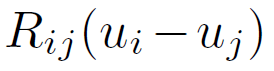 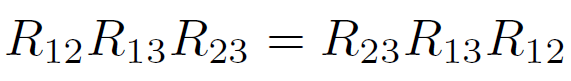 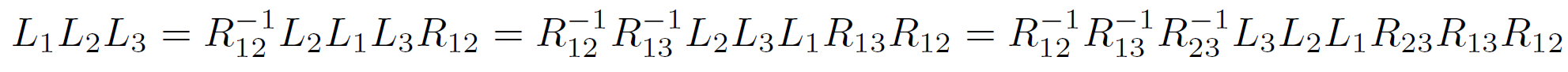 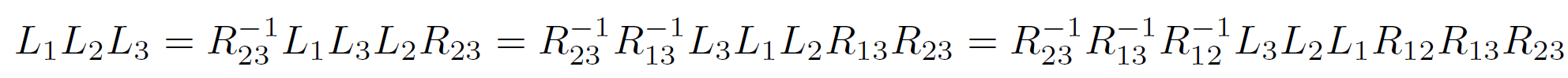 Monodromy
Now we define “Monodromy”, that acts on the entire chain:

That can be seen as a 2x2 matrix whose elements are operators on the basic Hilbert space:

From RLL we find how T-s commute, i.e. RTT:
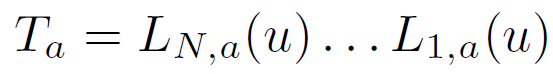 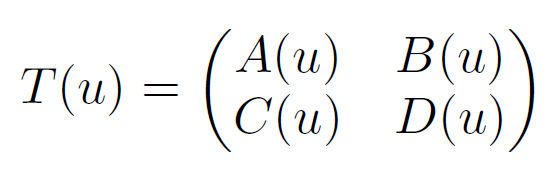 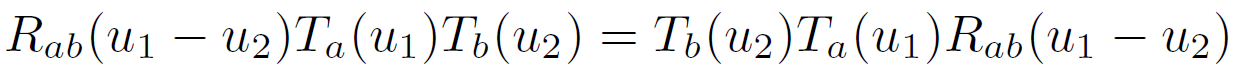 Transfer matrix
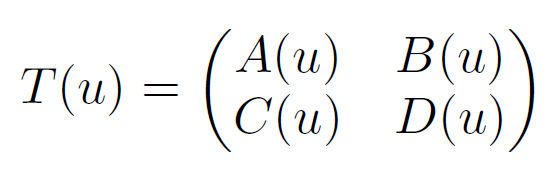 The trace:

due to

commutes for different values of the parameter:
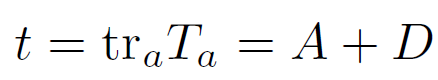 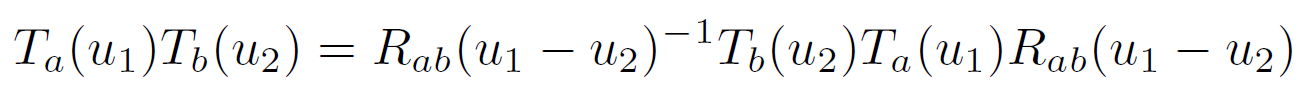 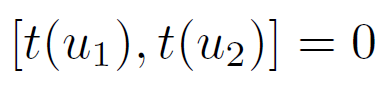 Why is this important?
We have families of mutually commuting operators, e.g. obtained from power series expansion. And one of such operators is the Hamiltonian! From:

one obtains:

which is proportional to the Hamiltonian:


also:
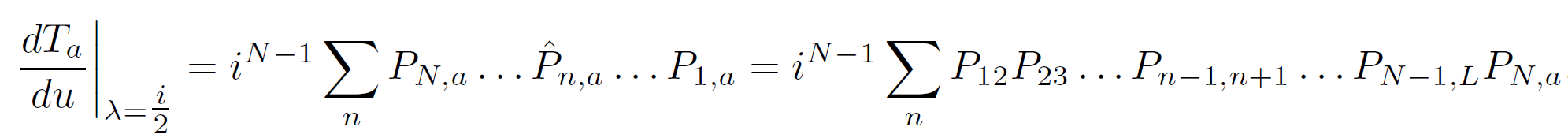 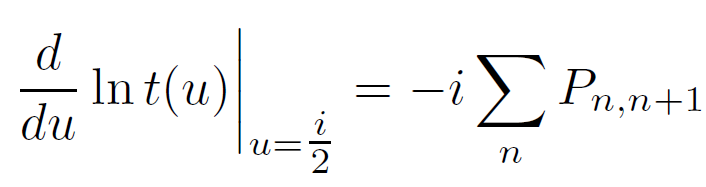 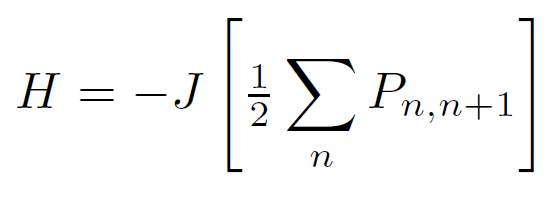 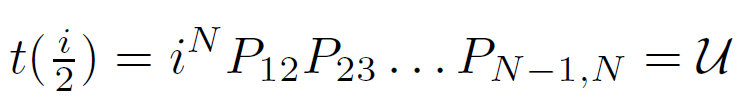 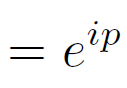 Solving the transfer matrix eigenproblem
If we know eigenvalues of the transfer matrix t(u), we know values of all conserved quantities!
First we show that                            is an eigenstate:


thus:

also we note:
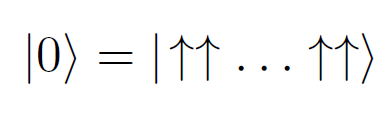 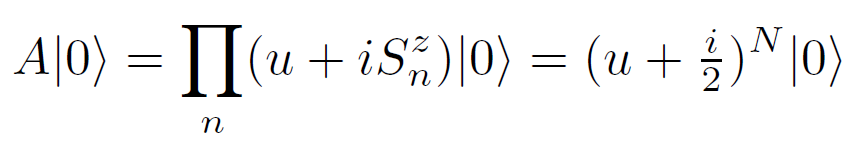 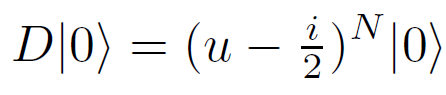 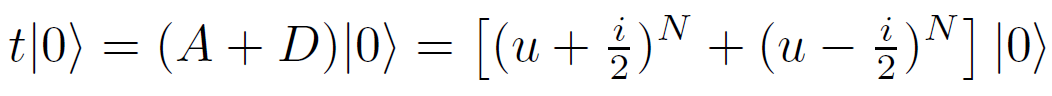 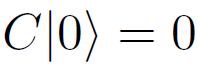 The rest of eigenvectors?
We show that these are obtained by action of B operators.
First we neeed “commutation” relations:
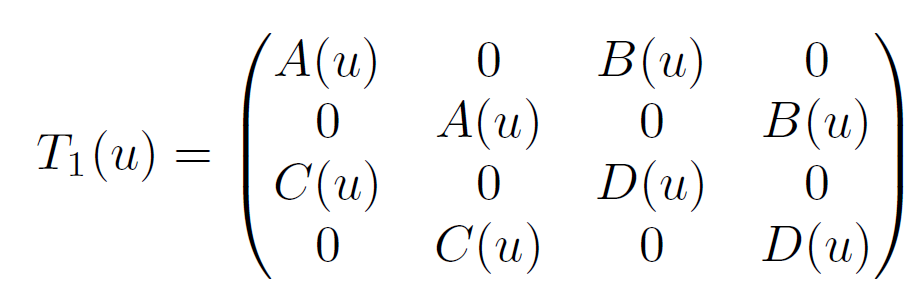 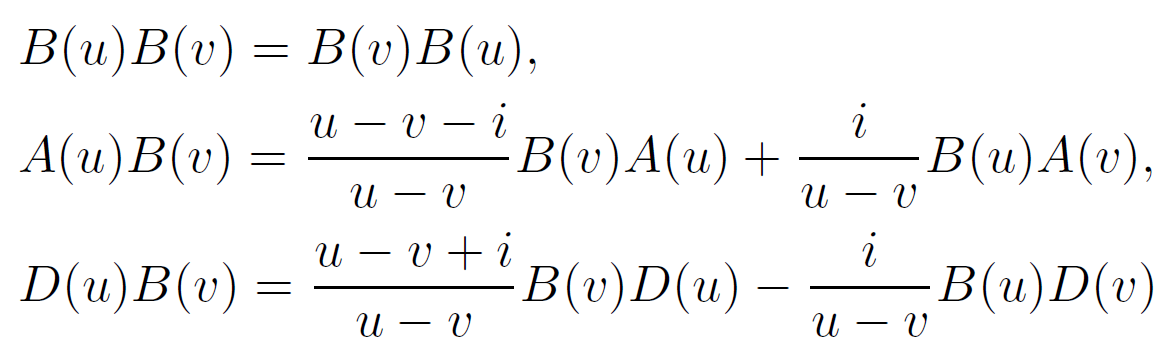 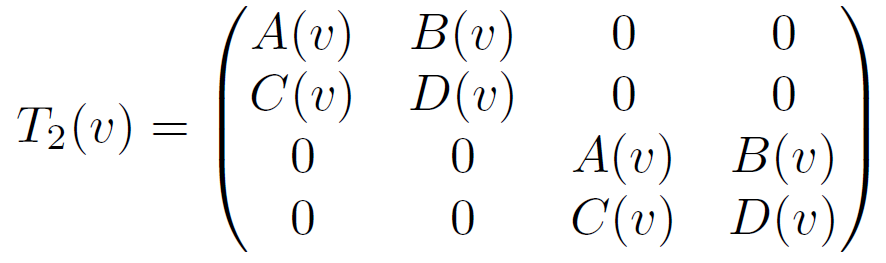 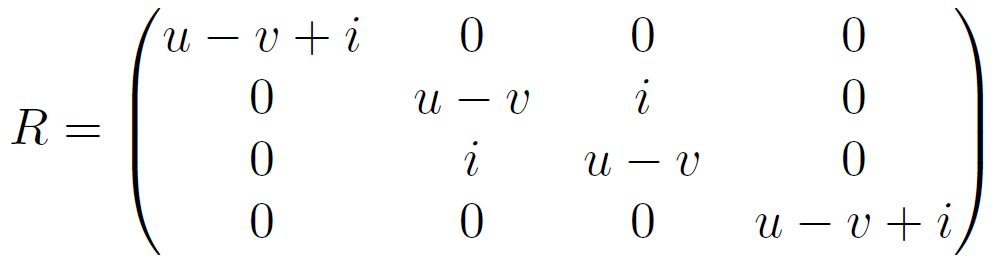 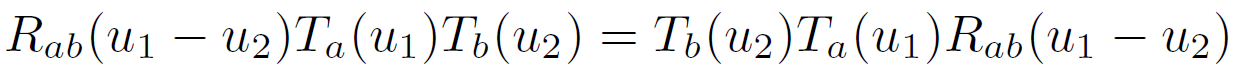 From the commutation relations…
If we define vectors:



we obtain “off-shell” action:
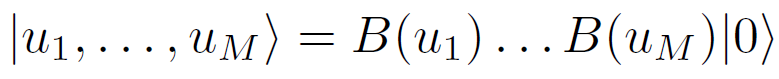 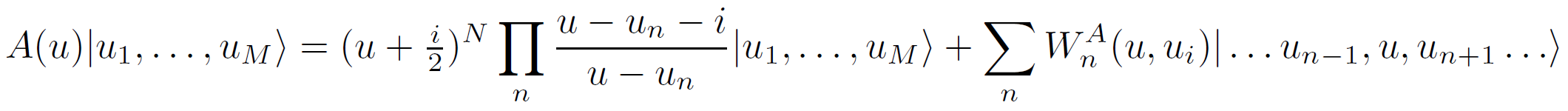 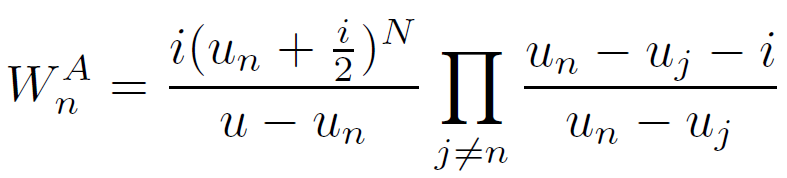 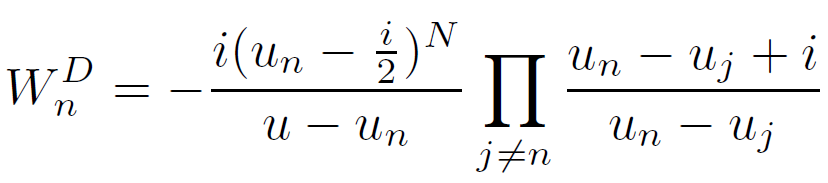 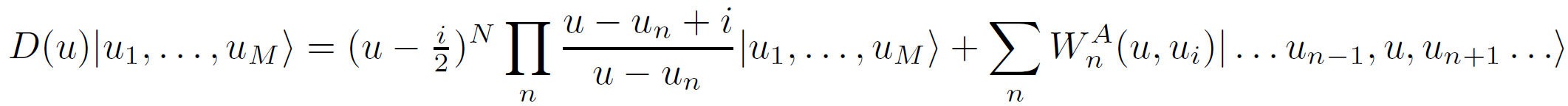 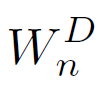 unwanted terms
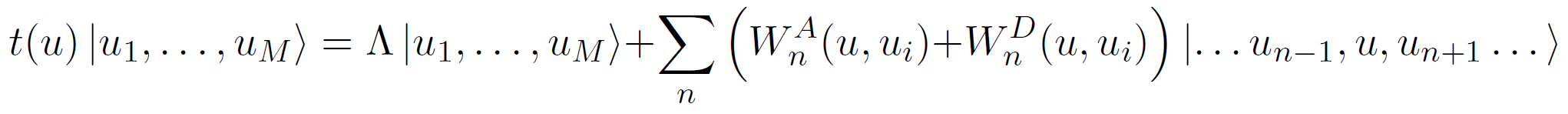 = 0
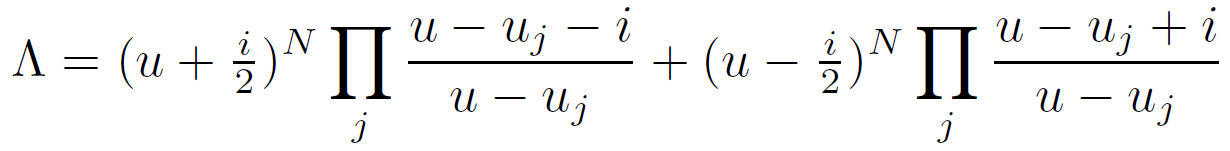 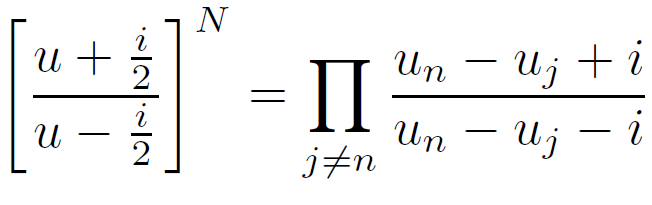 eigenvalue
Bethe equations
But the approach is far more general!
Each R matrix satisfying Yang-Baxter equation defines an integrable spin chain!
If                                         and


It is proved following the same procedure: 


Yet, it is not easy to solve the t eigenproblem
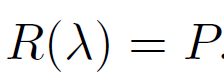 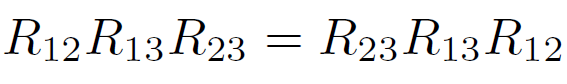 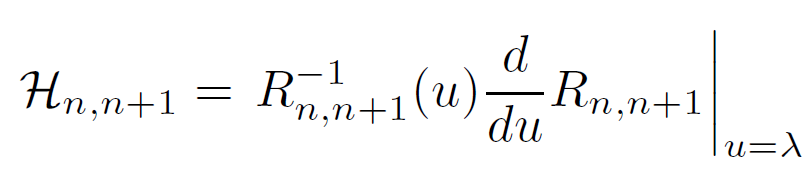 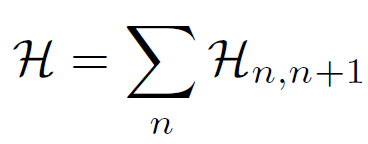 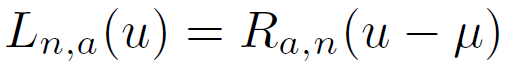 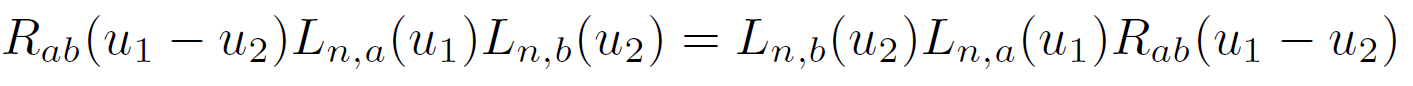 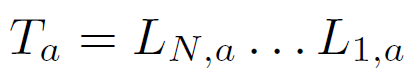 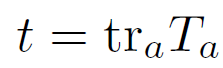 Research generalizations
Interaction does not have to be isotropic




Nonperiodic, more general boundary conditions?
Extension to long range interaction (Gaudin model)?
Find the Bethe vectors and the off-shell action
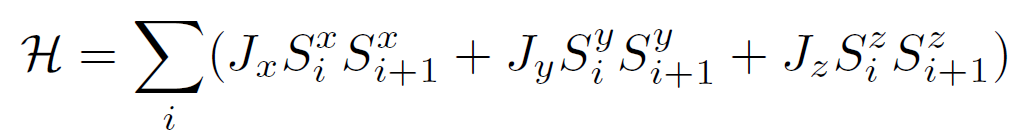 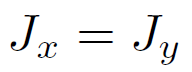 XXZ chain
XYZ chain
XXZ chain
R matrix



Arbitrary spin:
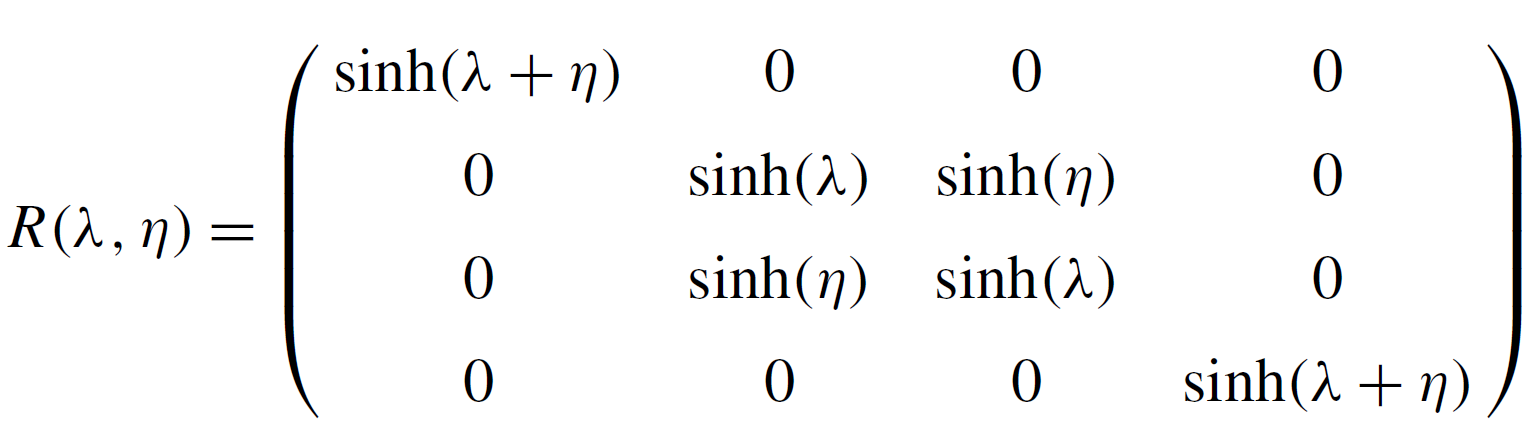 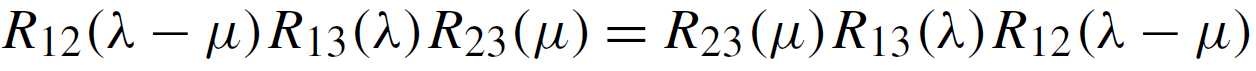 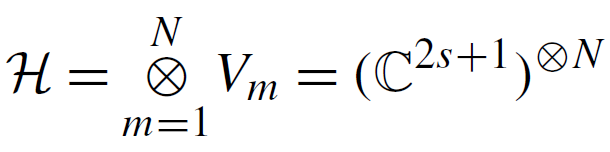 Uq(sl(2))
generators
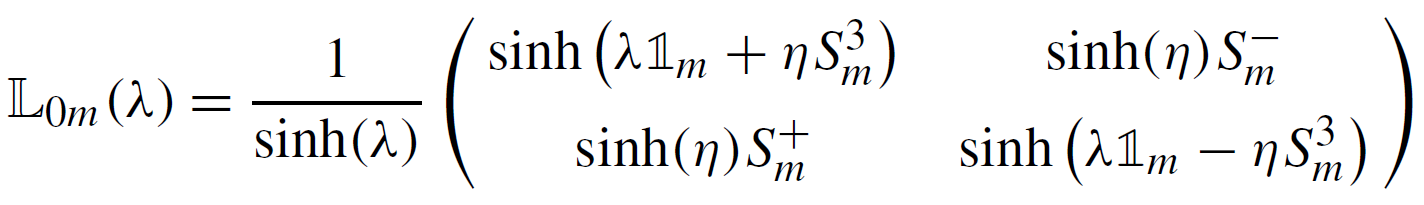 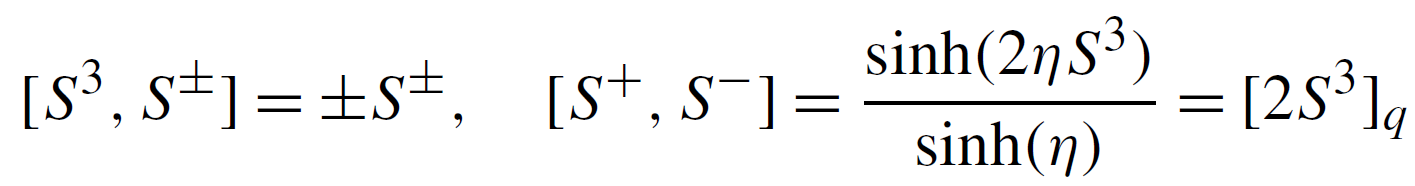 A few usual steps&relations…
Now:
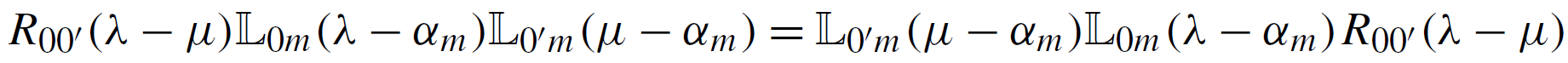 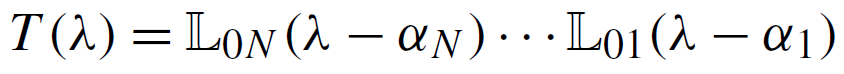 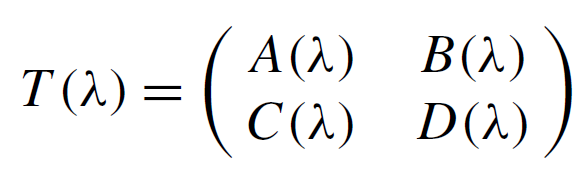 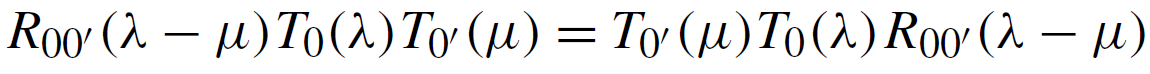 Nontrivial boundary conditions
Introduce 2x2 matrices K+ and K− that parameterize boundary conditions
Following Sklyanin, these must satisfy “reflection” equations:
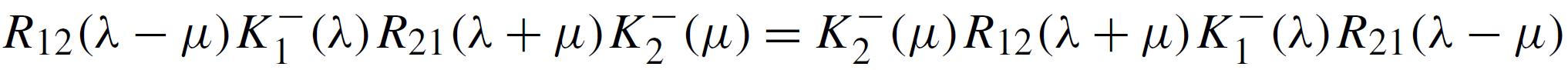 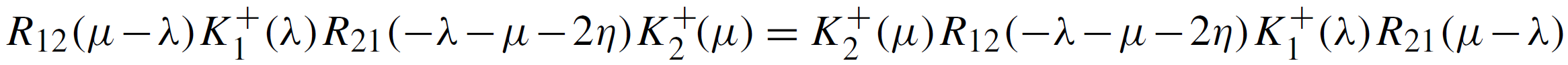 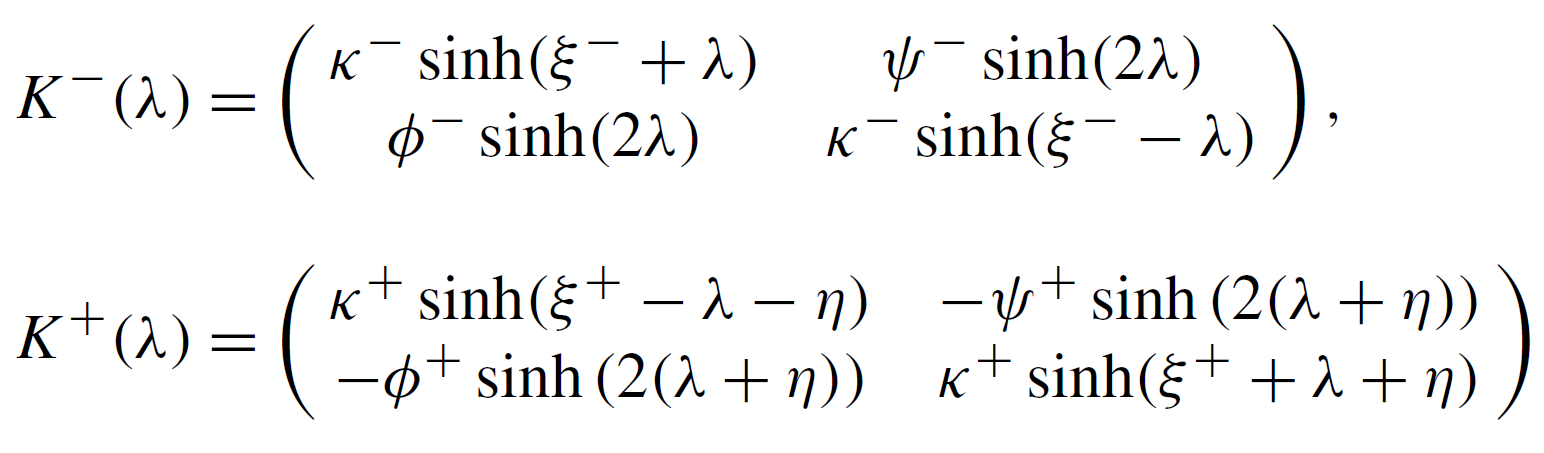 New monodromy matrix
It incorporates boundary conditions:

where:

satisfying
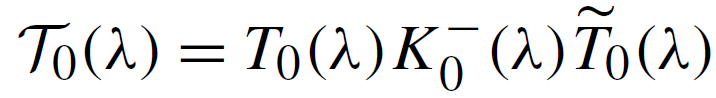 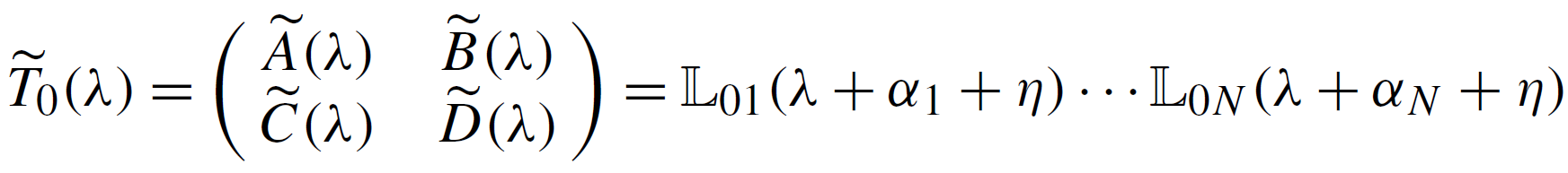 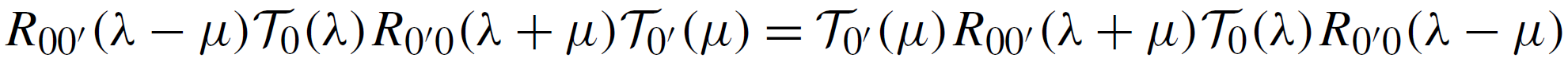 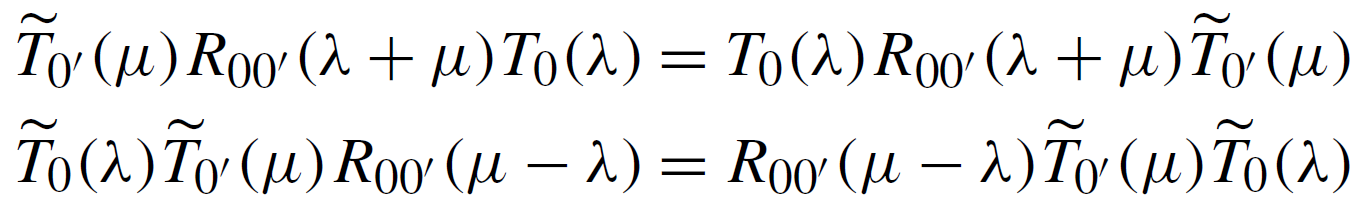 Commutation relations
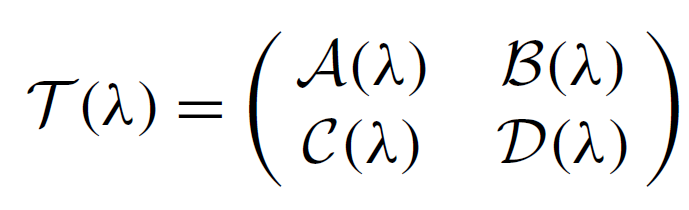 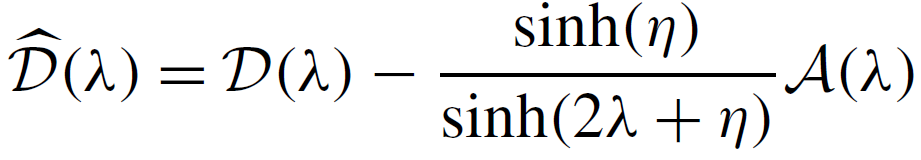 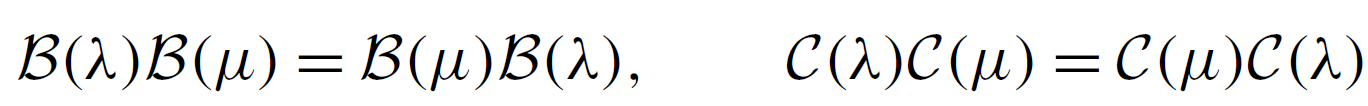 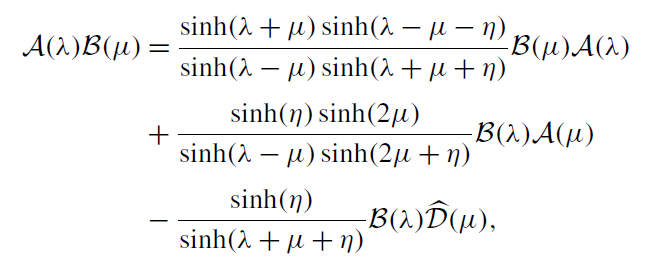 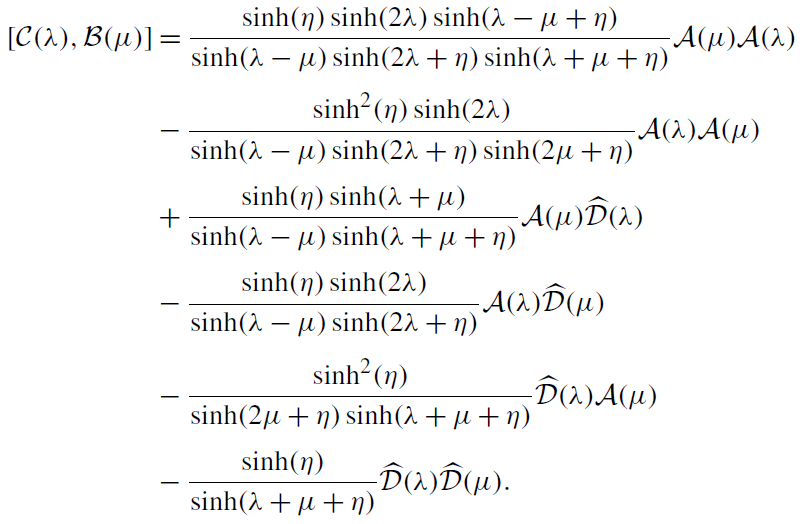 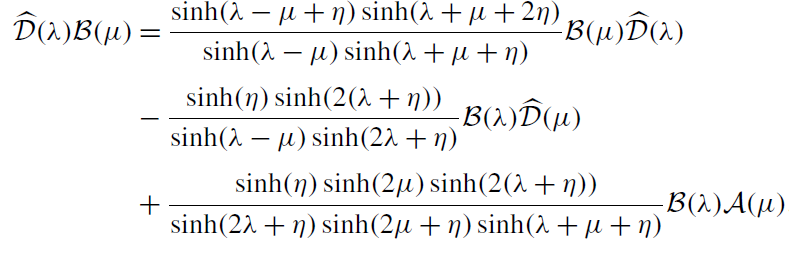 Transfer matrix
The transfer matrix is now constructed as:


and corresponds to Hamiltonian:
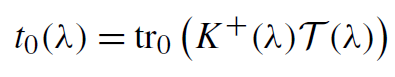 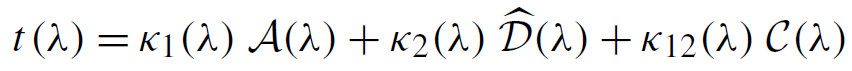 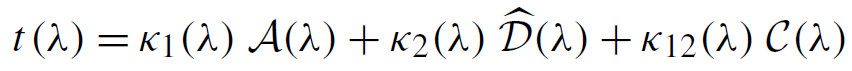 XXZ anisotropy
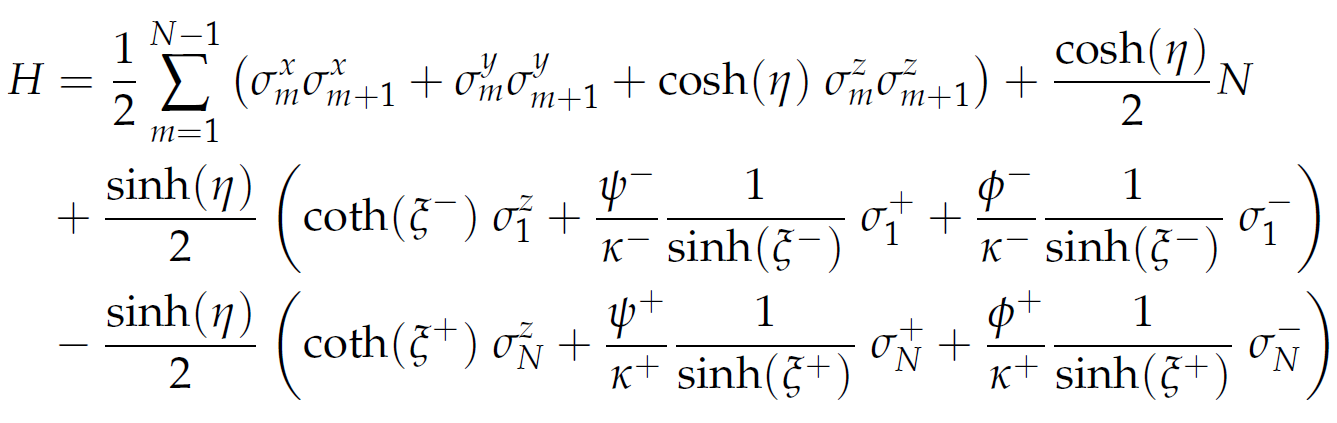 nontrivial boundary terms
Finding Bethe vectors - vacuum
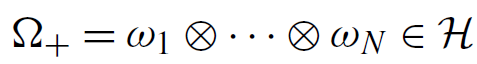 Start with vacuum:
where                                                     and we set φ=0
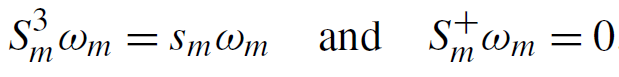 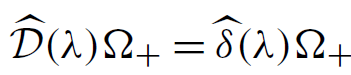 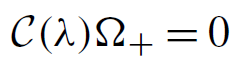 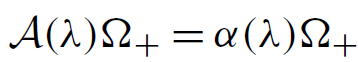 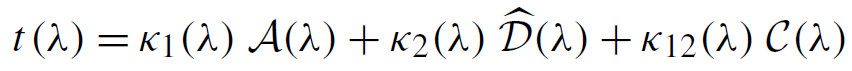 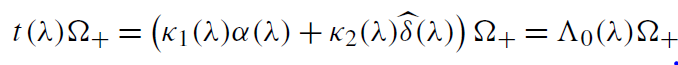 First order excitation
One magnon excitation vector:
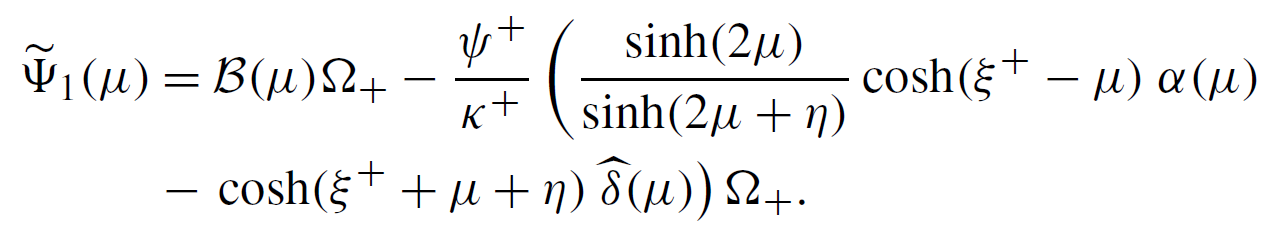 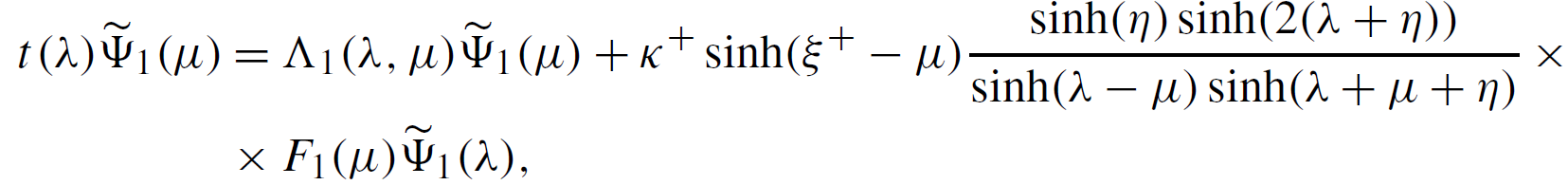 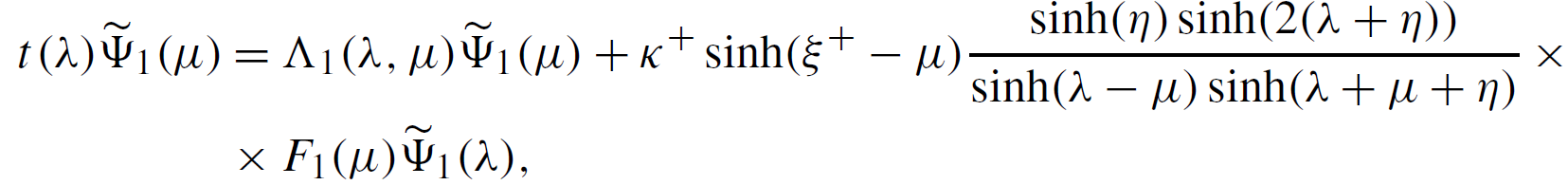 eigenvalue
unwanted terms
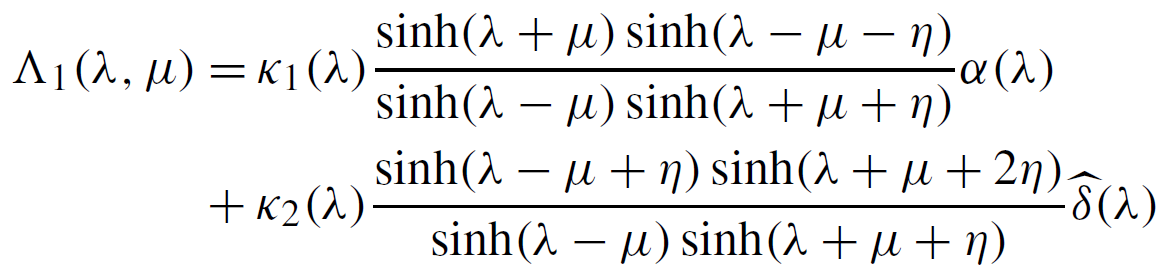 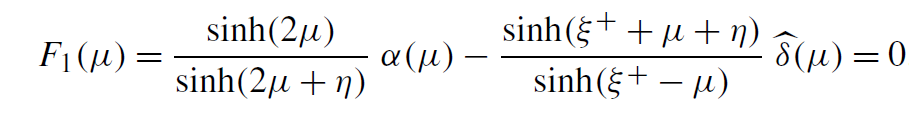 Bethe equations
However, there is a freedom…
Due to the following relation:


There is actually a whole class of solutions, satisfying identical off-shell equation:


This is a generic feature, we don’t know that was discussed before!
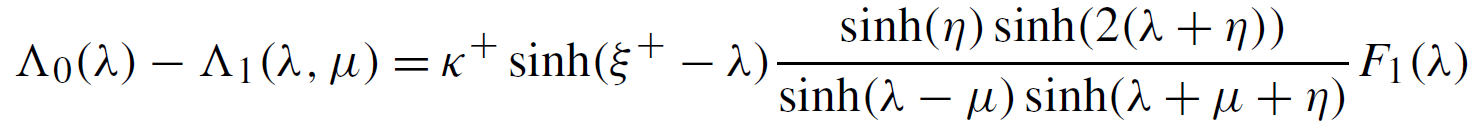 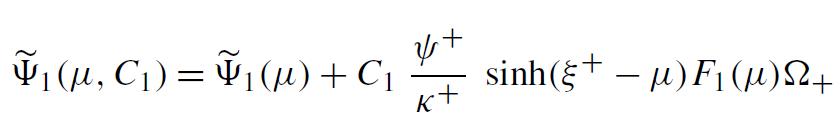 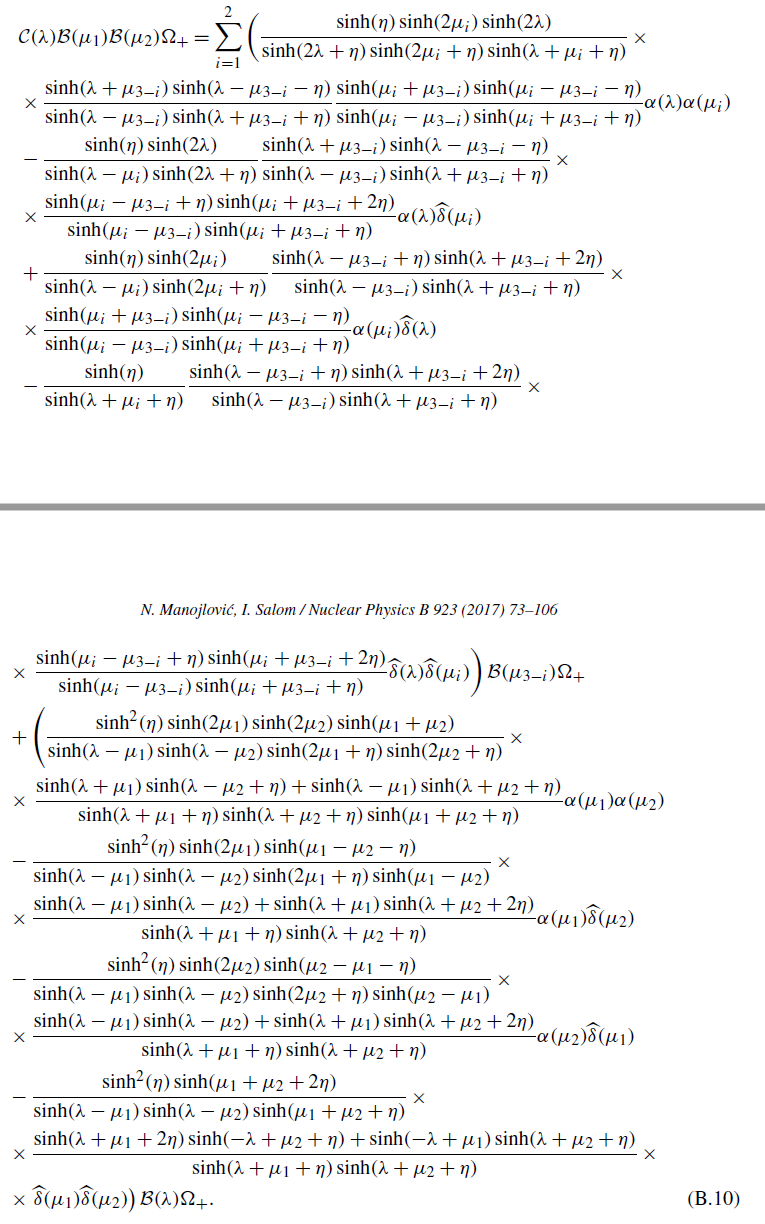 Second order excitation
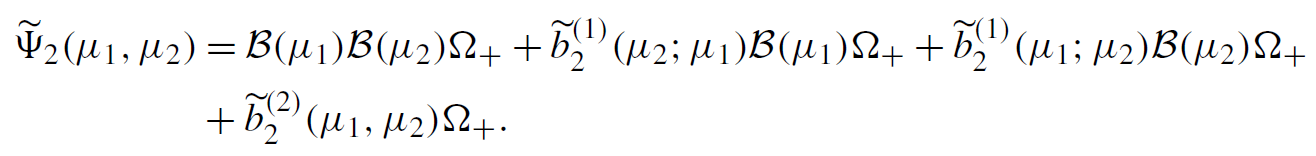 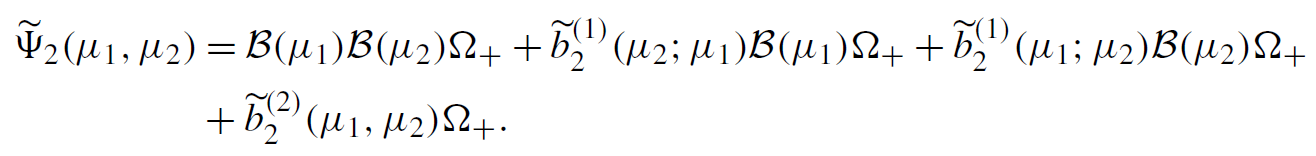 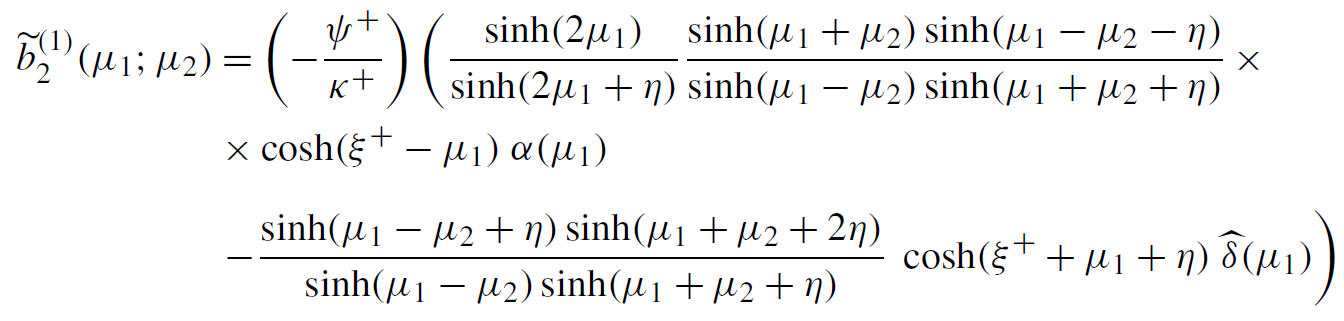 One of intermediary steps
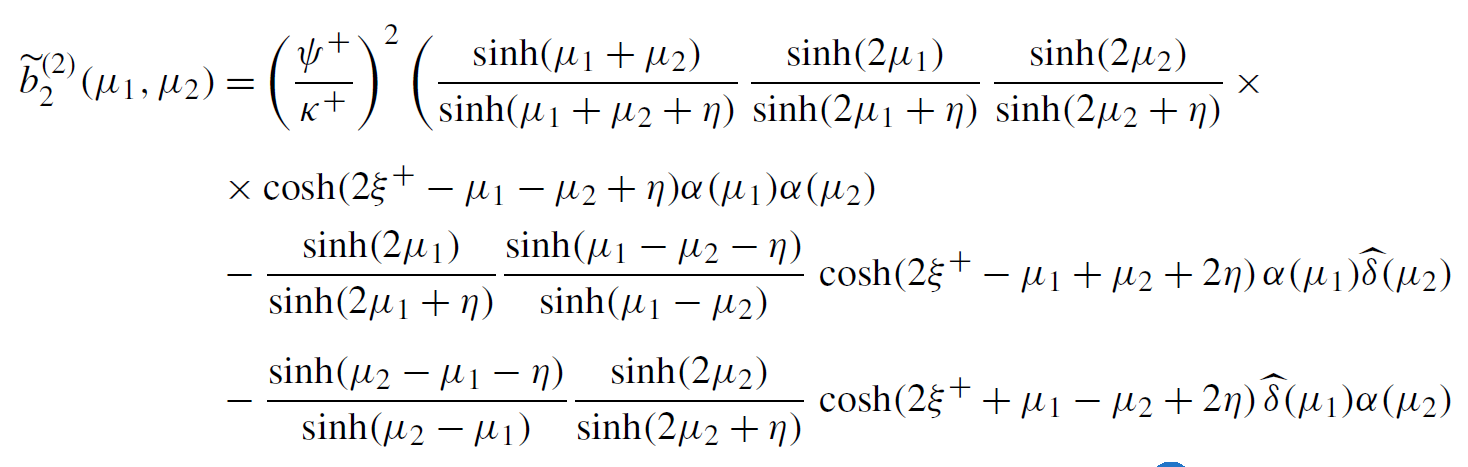 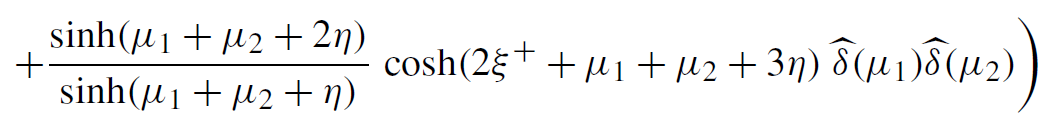 It satisfies off-shell equation:
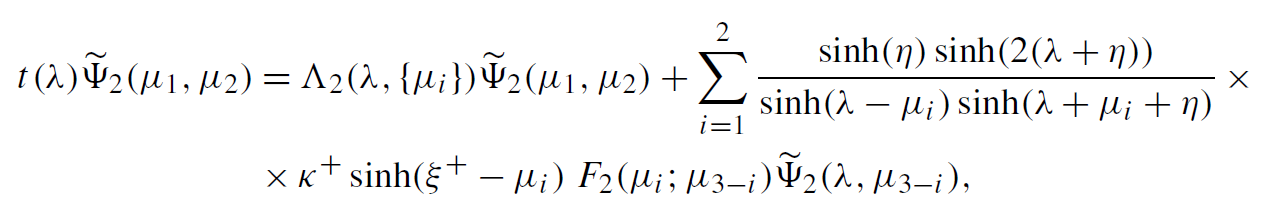 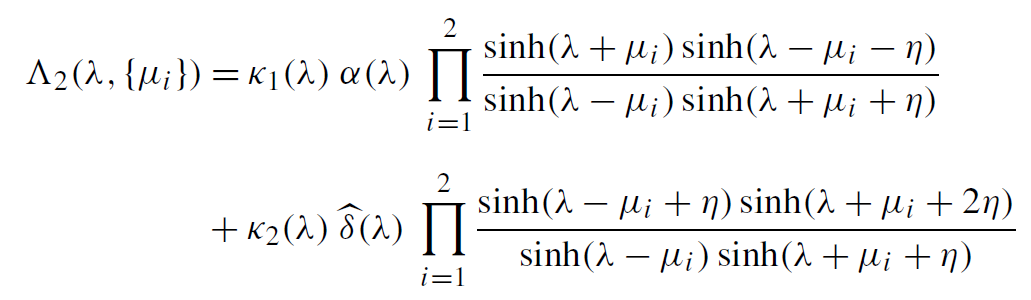 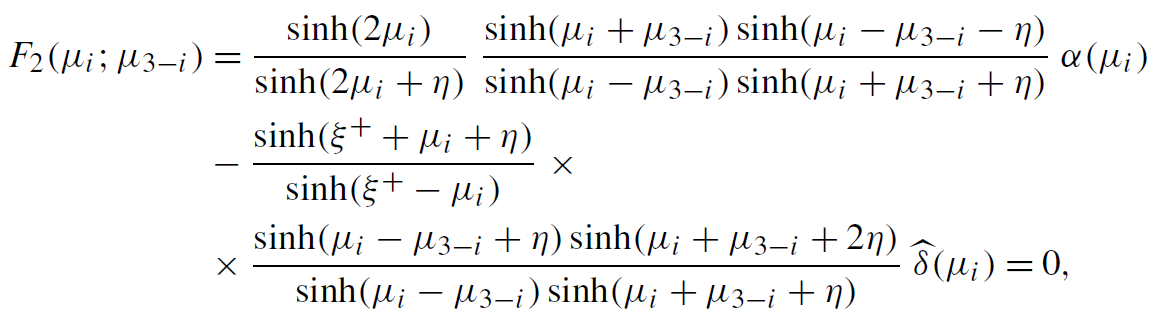 But also does:
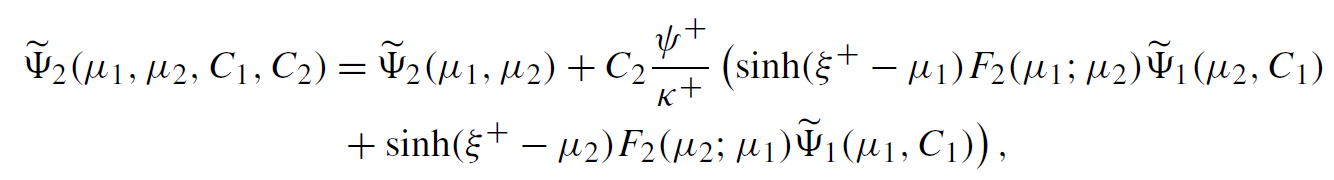 which is a consequence of identities:
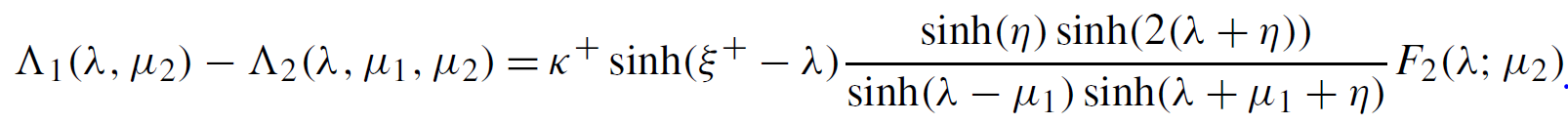 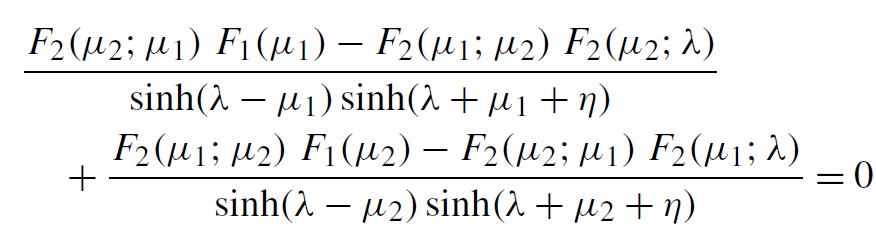 General solution
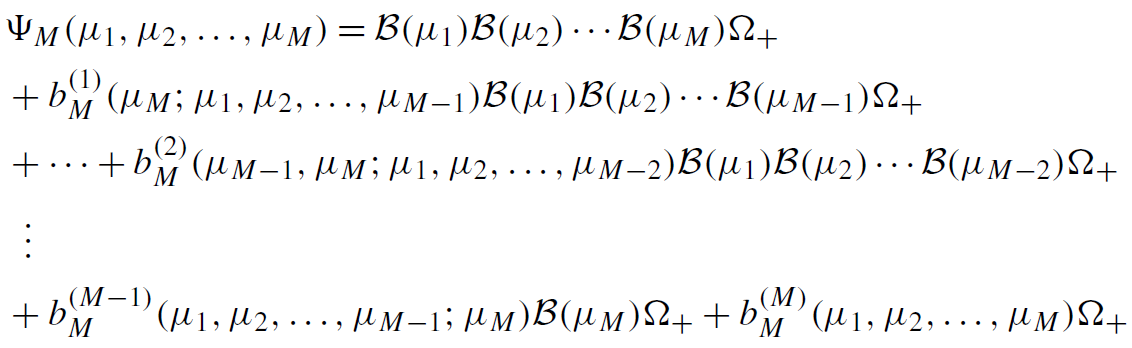 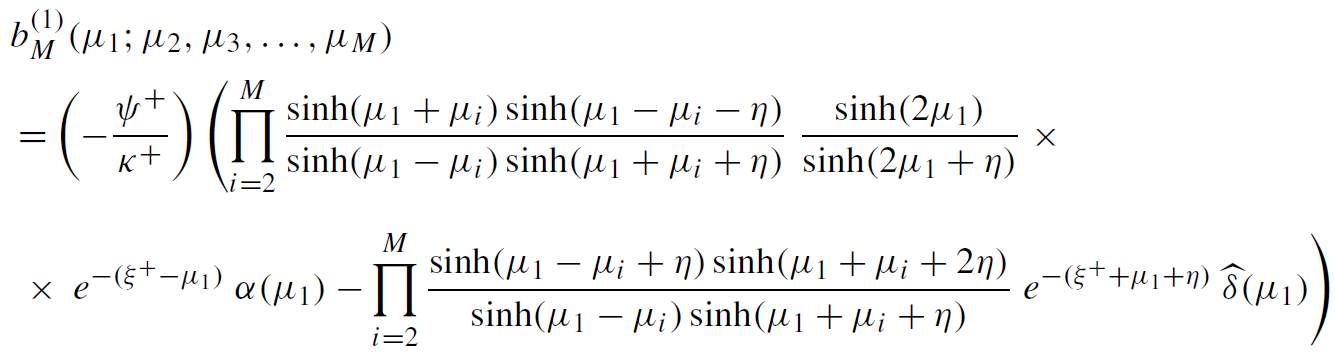 …
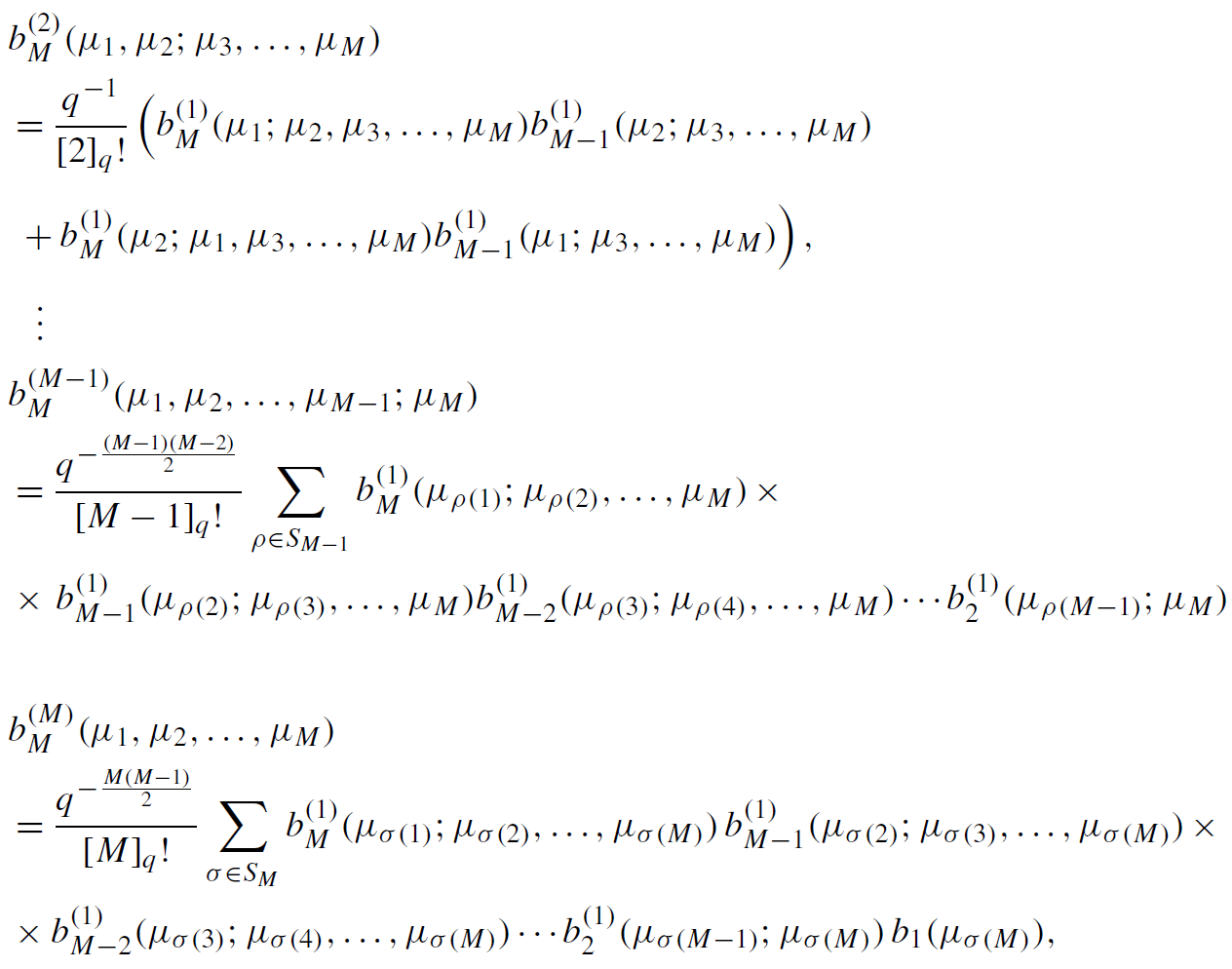 Off shell action:
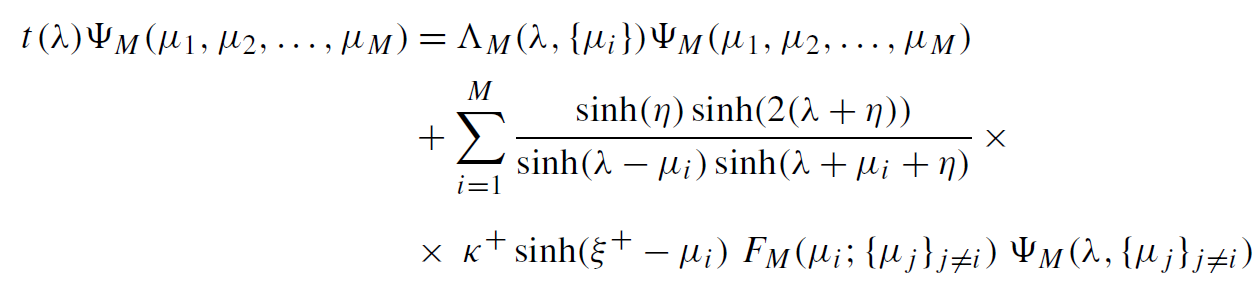 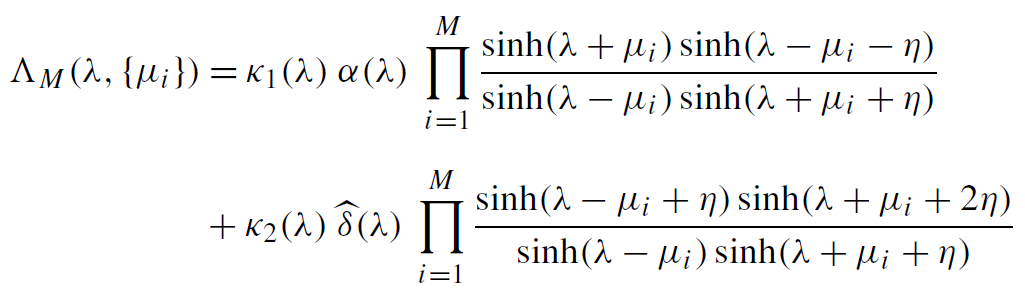 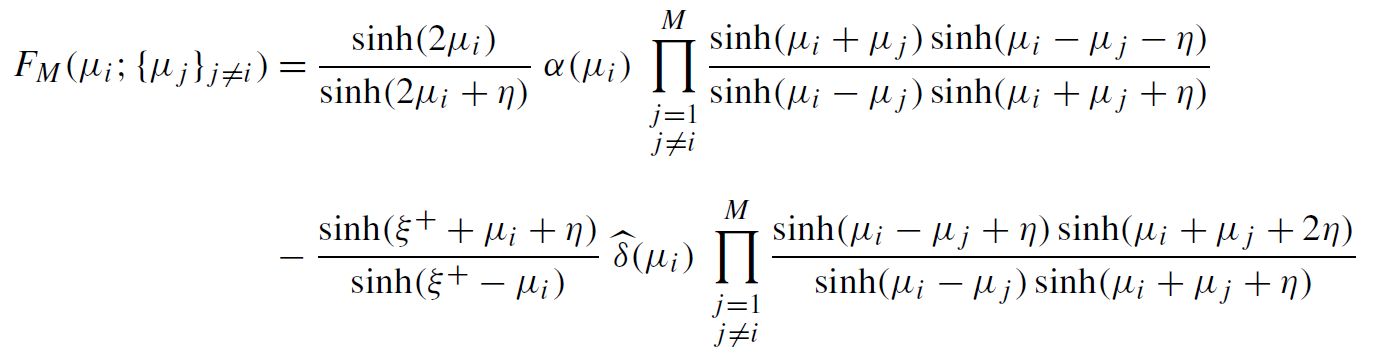 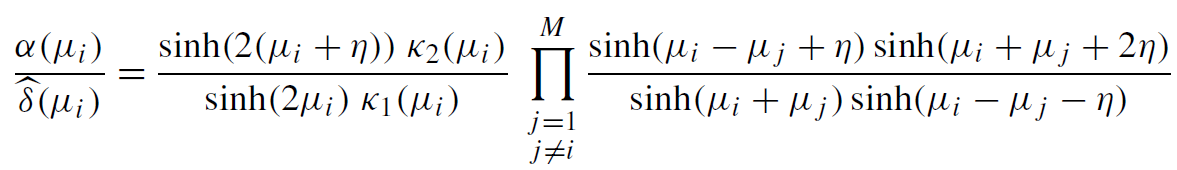 Conclusion
We illustrated the ABA method
Following that approach, we have solved a spin-chain model with anisotropy and non-periodic boundary condition
We pointed out the degrees of freedom that appear in off-shell solutions
We set up the stage to derive another model, of long range interactions – Gaudin model…
Thank you.
Connection with physical entities
Rapidities ui are related to momenta of “magnons”



And the formula for energy:
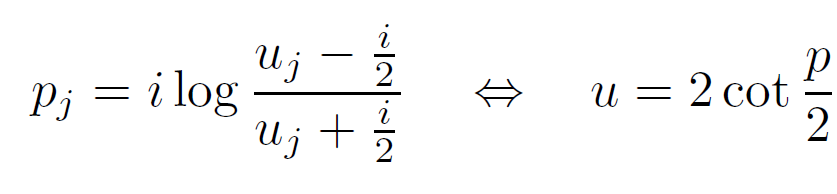 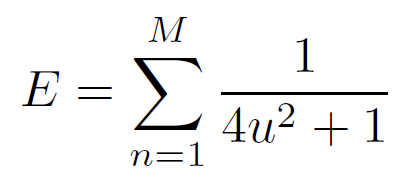